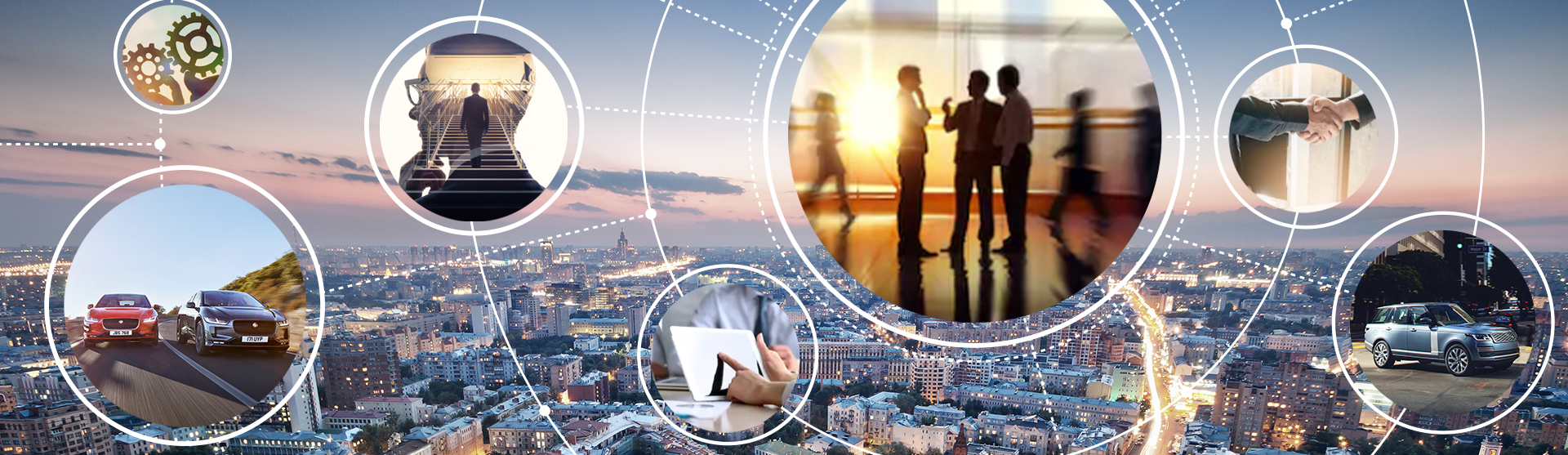 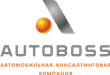 УПРАВЛЕНИЕ КАЧЕСТВОМ РАБОТЫ С ОБРАЩЕНИЯМИ КЛИЕНТОВ
jaguar land rover РОССИЯ
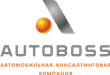 Анастасия Шаповалова
20/04/2020 .
[Speaker Notes: Select one of these pre-defined front pages and delete the rest. This document will be updated regularly to ensure product images are current.


Please note that for all internal presentations you must use the dual brand template, even if your content is single brand. Only use the single brand template
for external presentations, product launches or brand immersion events.]
О КОМПАНИИ
Jaguar Land Rover – крупнейший британский автопроизводитель, объединяющий два культовых бренда – премиальные внедорожники с полным приводом Land Rover и роскошные спортивные седаны, спорткары и SUV Jaguar, включая первый полностью электрический премиальный кроссовер Jaguar I-PACE.


В 2019 году было реализовано 557 706 автомобилей Jaguar и Land Rover в 127 странах.  

Наша комплексная стратегия, отлаженные процессы производства ведущих на рынке автомобилей и инновационный подход к технологиям и мобильности позволят Jaguar Land Rover воплотить в жизнь миссию Destination Zero, целями которой являются достижение нулевого объема вредных выбросов, отсутствие дорожно-транспортных происшествий и пробок на дорогах.
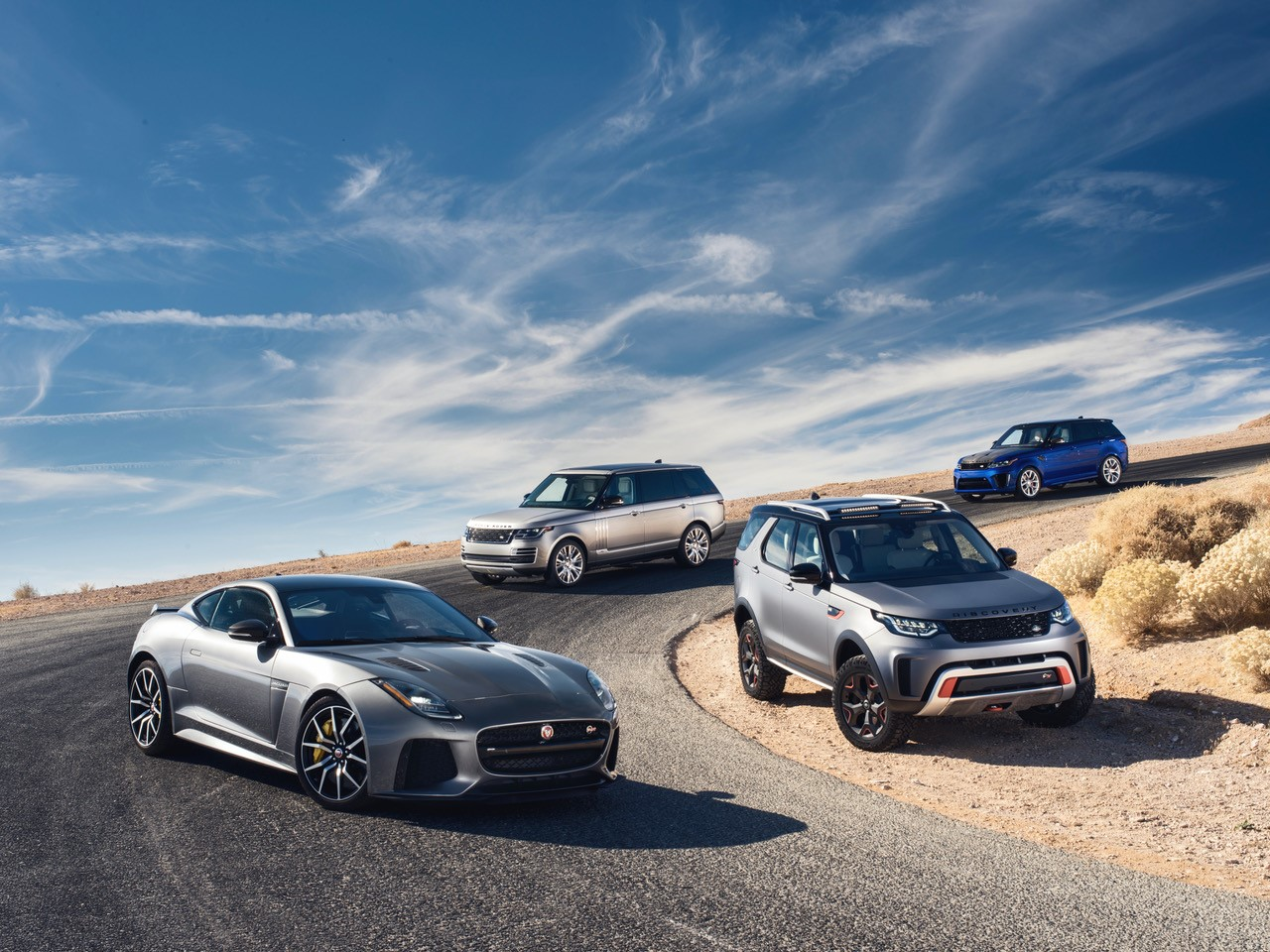 О СЕБЕ
2009, ВГНА (Всероссийская Государственная Налоговая Академия), Управление Персоналом, Специалист по управлению персоналом

2011, РУДН (Российский Университет Дружбы Народов), PR и Реклама, Специалист по связям с общественностью
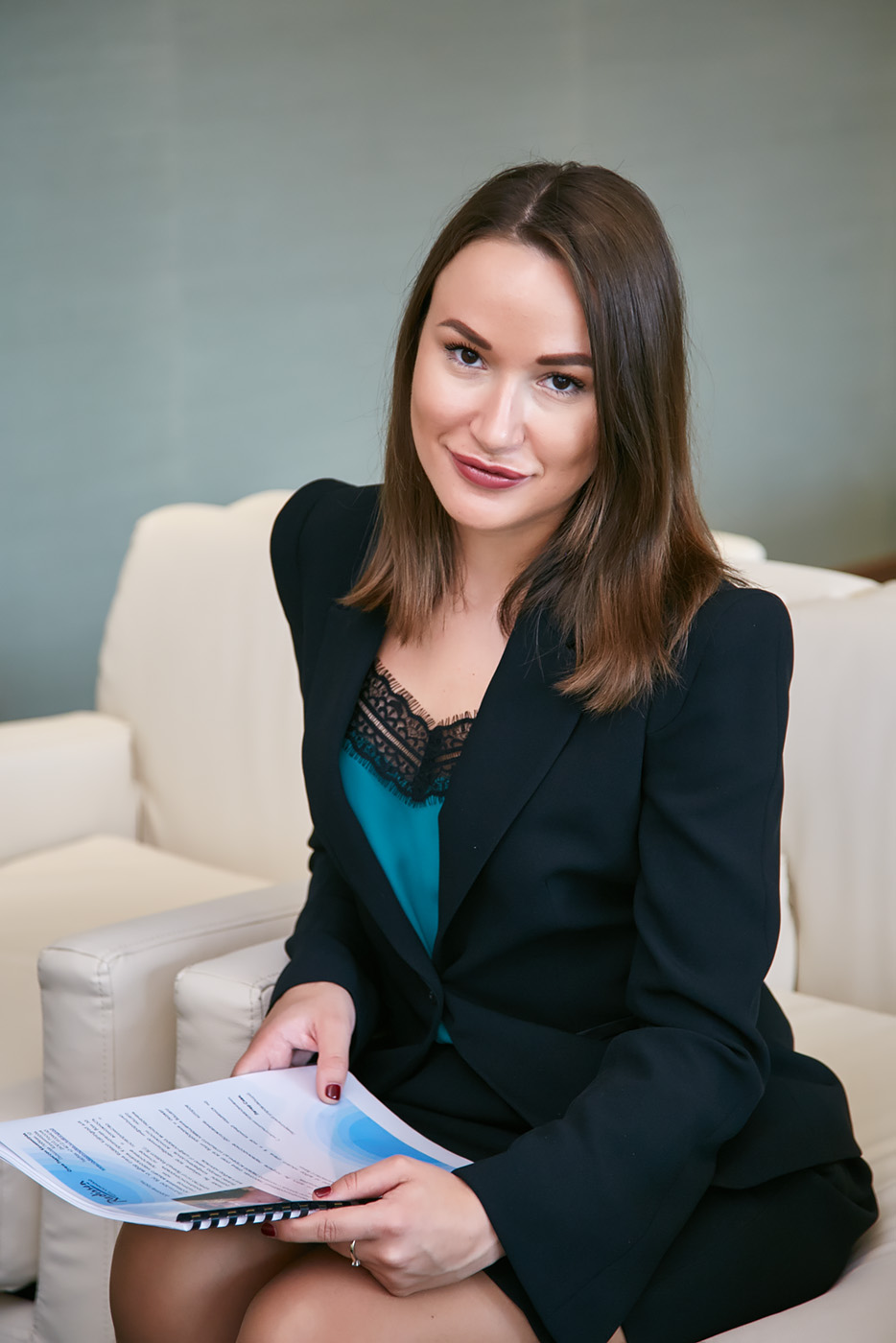 2007 – Автокадр, Cпециалист PR отдела

2007 – 2011 –Лексус Кунцево Авто, Менеджер по работе с клиентами

2011 – 2013 –ГК Авиньон, Руководитель отдела по работе с клиентами

2013 – 2018 –Ягуар Ленд Ровер, Старший специалист по работе с клиентами

2018  по н.в. –Ягуар Ленд Ровер, Руководитель отдела по работе с клиентами
ФИЛОСОФИЯ 

«В ИНТЕРЕСАХ КЛИЕНТА»
ФИЛОСОФИЯ JAGUAR LAND ROVER
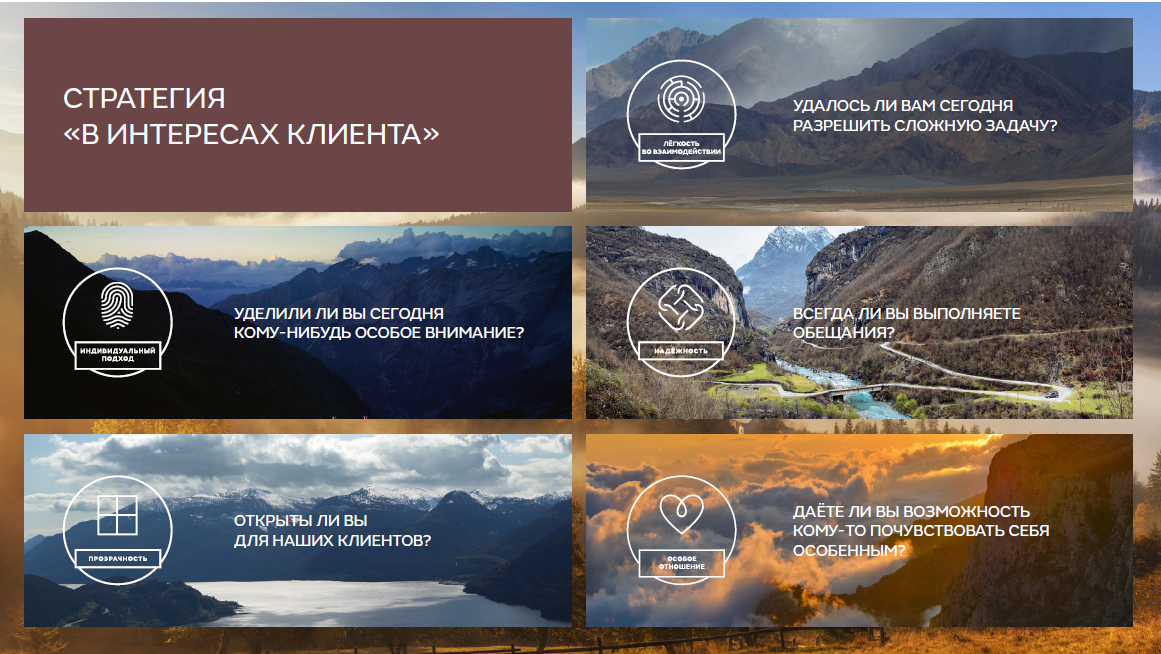 4
ОТДЕЛ ПО РАБОТЕ С КЛИЕНТАМИ
ОТДЕЛ ПОСЛЕПРОДАЖНОГО ОБСЛУЖИВАНИЯ
ОТДЕЛ ПО РАБОТЕ С КЛИЕНТАМИ
Программа «Помощь на дорогах»
Информационный центр
Юридическая поддержка
Стандарты качества
СТРУКТУРА
Прием и регистрация жалоб и информационных запросов 
Ведение обращений
Анализ официальных претензий
Процесс выкупа / замены автомобилей
Консультация по телефону
Техническая помощь на дороге
Эвакуация
Проживание, Билеты, Такси
Описание стандартов
Анализ качественных показателей
Обучение  и аттестация сотрудников
ПРОГРАММА «СТАНДАРТЫ КАЧЕСТВА»
НАЗАД В 2013
Я ОСТАВИЛ ОБРАЩЕНИЕ, МНЕ НИКТО НЕ ПЕРЕЗВОНИЛ

СОТРУДНИКИ ЗВОНЯТ ТОЛЬКО ДЛЯ ПРОДАЖИ НОВОГО АВТОМОБИЛЯ

Я ЖДАЛ СОТРУДНИКА 15 МИНУТ, КО МНЕ НИКТО НЕ ПОДОШЕЛ

МАСТЕР-ПРИЕМЩИК РЕКОМЕНДОВАЛ ОБРАТИТЬСЯ В JLR, ТАК КАК ДИЛЕР НИЧЕГО НЕ РЕШАЕТ

Я НЕ МОГУ ДОЗВОНИТЬСЯ ДО РУКОВОДСТВА ДИЛЕРСКОГО ЦЕНТРА

Я НЕ ЗНАЛ, ЧТО В ДИЛЕРСКОМ ЦЕНТРЕ ЕСТЬ КЛИЕНТСКАЯ СЛУЖБА

Я НЕ ДОВЕРЯЮ СОТРУДНИКАМ ДИЛЕРСКОГО ЦЕНТРА
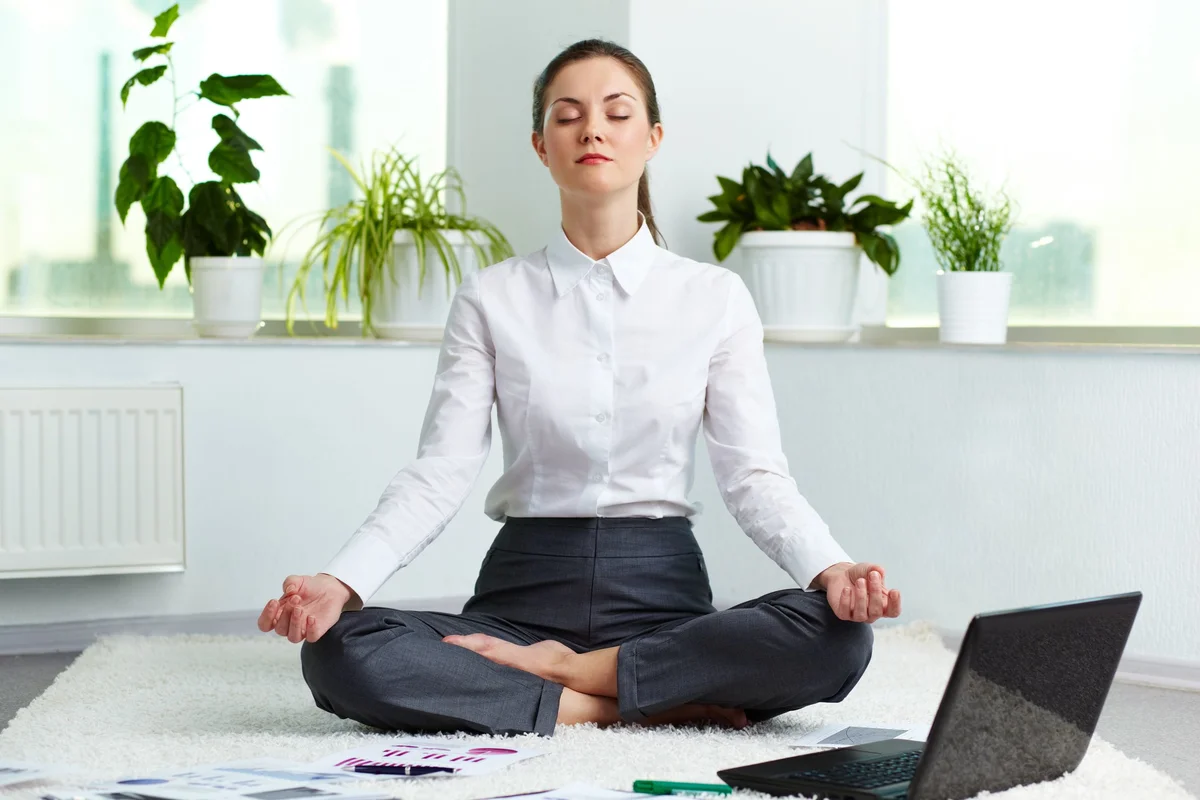 ДИЛЕР – ГЕРОЙ В ГЛАЗАХ КЛИЕНТА
ПРОГРАММА «СТАНДАРТЫ КАЧЕСТВА»
2018
ОСНОВНЫЕ ПРИНЦИПЫ И ИДЕИ
2015
СОХРАНЕНИЕ ЛОЯЛЬНОСТИ КЛИЕНТОВ  ЗА СЧЕТ РЕАЛИЗАЦИИ СТРАТЕГИИ И ФИЛОСОФИИ БРЕНДА
8%
2013
ЗАПУСК ПРОГРАММЫ

ВВЕДЕНА ДОЛЖНОСТЬ РУКОВОДИТЕЛЬ ПО КАЧЕСТВУ

ПРОВЕДЕНО ПЕРВОЕ ОБУЧЕНИЕ РУКОВОДИТЕЛЕЙ ПО КАЧЕСТВУ И  ГЕНЕРАЛЬНЫХ ДИРЕКТОРОВ
РАСШИРЕНЫ KPI

ДЕТАЛИЗИРОВАНЫ ЗАДАЧИ РУКОВОДИТЕЛЯ ПО КАЧЕСТВУ И МЕНЕДЖЕРА ПО РАБОТЕ С КЛИЕНТАМИ

ОПИСАНЫ ТРЕБОВАНИЯ К ПОЗИЦИИ

ОПРЕДЕЛЕНЫ ПОЛНОМОЧИЯ РУКОВОДИТЕЛЯ ПО КАЧЕСТВУ 

НАЧАТ АУДИТ КЛИЕНТСКОЙ СЛУЖБЫ
ОПИСАНЫ СТАНДАРТЫ ПОВЕДЕНИЯ

РУКОВОДИТЕЛЬ ПО КАЧЕСТВУ ВХОДИТ В СТРУКТУРУ КЛИЕНТСКОЙ СЛУЖБЫ

ВВОДИТСЯ KPI ПО РАБОТЕ С ЖАЛОБАМИ

ОПРЕДЕЛЕН ПУТЬ ОТ РЕАКТИВНОГО К ПРОАКТИВНОМУ
МЕНЕДЖЕР ПО РАБОТЕ С КЛИЕНТАМИ
ГЕНЕРАЛЬНЫЙ ДИРЕКТОР
РУКОВОДИТЕЛЬ ПО КАЧЕСТВУ
ПРОГРАММА «СТАНДАРТЫ КАЧЕСТВА»
ХОСТЕСС
КОНТАКТ-ЦЕНТР
ОСНОВНЫЕ ПРИНЦИПЫ И ИДЕИ
ЗАДАЧИ РУКОВОДИТЕЛЯ ПО КАЧЕСТВУ

ОПИСАНИЕ ПРОЦЕССОВ ВЗАИМОДЕЙСТВИЯ С КЛИЕНТАМИ

ОБУЧЕНИЕ И КОУЧИНГ СОТРУДНИКОВ

ОБЕСПЕЧЕНИЕ БЕСПЕРЕБОЙНОГО ПРОЦЕССА КОММУНИКАЦИИ С КЛИЕНТАМИ

СБОР И АНАЛИЗ ОБРАТНОЙ СВЯЗИ КЛИЕНТОВ

РАЗРАБОТКА ПЛАНА МЕРОПРИЯТИЙ ПО СНИЖЕНИЮ НЕДОВОЛЬСТВА КЛИЕНТОВ

РАЗРАБОТКА ПЛАНА МЕРОПРИЯТИЙ ПО СНИЖЕНИЮ ВОЗВРАТА АВТОМОБИЛЕЙ

АНАЛИЗ ПРИЧИН ПОТЕРИ КЛИЕНТОВ
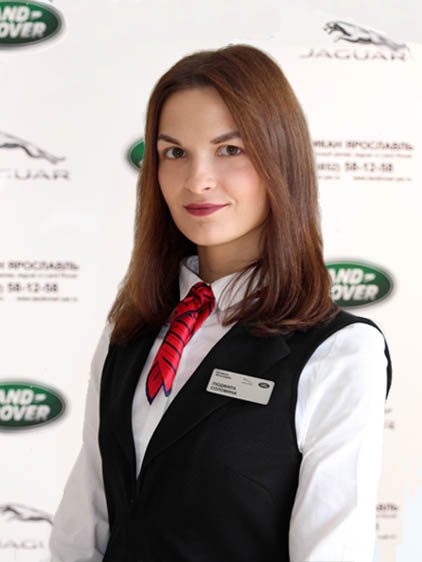 8%
БЮДЖЕТ ЛОЯЛЬНОСТИ КЛИЕНТСКОЙ СЛУЖБЫ
ОСНОВНЫЕ ПРИНЦИПЫ И ИДЕИ
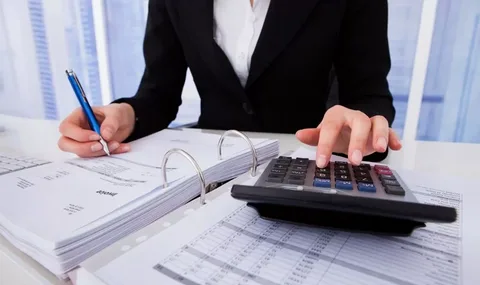 РУКОВОДИТЕЛЬ ПО КАЧЕСТВУ ОТВЕТСТВЕННЫЙ И УПОЛНОМОЧЕННЫЙ СОТРУДНИК ЗА ПРИНЯТИЕ РЕШЕНИЯ



ОПРЕДЕЛЕНЫ УСЛОВИЯ И КРИТЕРИИ ДЛЯ ПРЕДОСТАВЛЕНИЯ ПРЕФЕРЕНЦИЙ



ПРОВЕДЕНИЕ ВЫБОРОЧНОГО АУДИТА
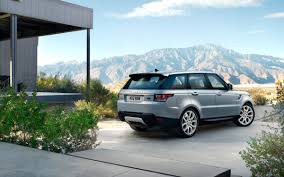 ПРОГРАММА «СТАНДАРТЫ КАЧЕСТВА»
КЛЮЧЕВЫЕ ПОКАЗАТЕЛИ КЛИЕНТСКОЙ СЛУЖБЫ
КОНТАКТ – ЦЕНТР 

Пропущенные звонки (%)

Уровень сервиса 90/10 

Ср. скорость ответа в теч. 30 сек – онлайн чат 

Проверка качества (звонки, электронная переписка, качество внесения информации в базу данных)
РАБОТА С ОБРАЩЕНИЯМИ 

Качество анализа обращения
Удовлетворенность клиентов посещением сервиса и покупкой (CEIP)
Удовлетворенность клиентов работой с обращением (CSI)
Результативность внутреннего опроса 
Отработка «Алерт» CRM Сенсор
Тайный покупатель
Обращения в JLR (%)
ВСЕ ОБРАЩЕНИЯ РЕГИСТРИРУЮТСЯ В ЕДИНОЙ СИСТЕМЕ

ИСПОЛЬЗУЕТСЯ ЕДИНАЯ КАТЕГОРИЗАЦИЯ ЖАЛОБ, КАНАЛОВ ПОЛУЧЕНИЯ И ВИДОВ ОБРАЩЕНИЙ

ВОЗМОЖНОСТЬ ОПЕРАТИВНОЙ ВЫГРУЗКИ ОТЧЕТА ПО КАЖДОМУ ДИЛЕРУ ЗА ЛЮБОЙ ПЕРИОД
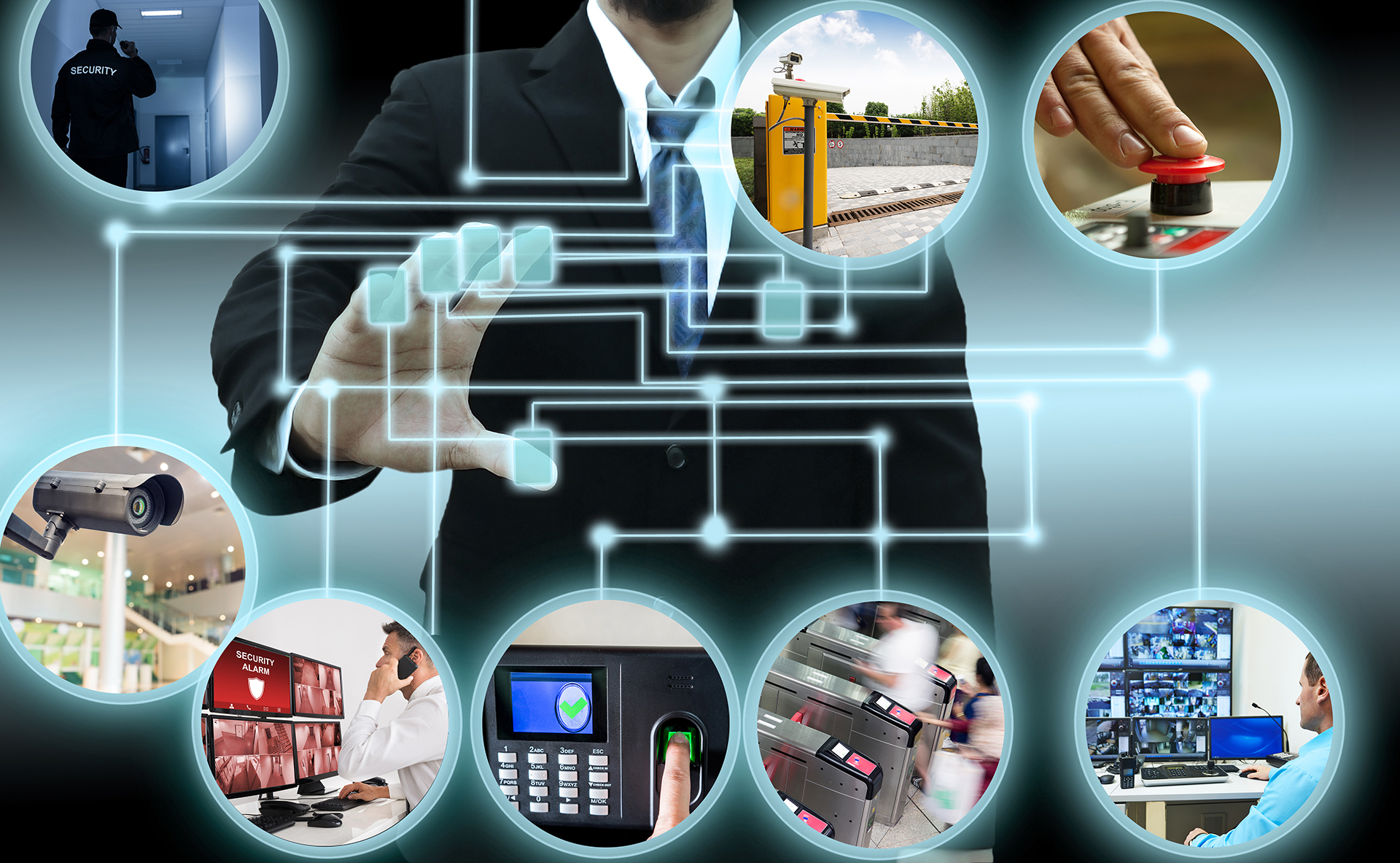 РЕКЛАМАЦИИ ЗАКРЫТЫЕ НА УРОВНЕ КЛИЕНТСКОЙ СЛУЖБЫ ДИЛЕРСКОГО ЦЕНТРА БЕЗ ЭСКАЛАЦИИ 

2016 – 45%
2019 – 82%
СИСТЕМА РЕГИСТРАЦИИ ОБРАЩЕНИЙ
2016-2019
11
СТАТИСТИКА ОБРАЩЕНИЙ И КОНФЕРЕНЦ-ЗВОНКОВ
2013-2019
ПРОГРАММА «СТАНДАРТЫ КАЧЕСТВА»
CRM СЕНСОР
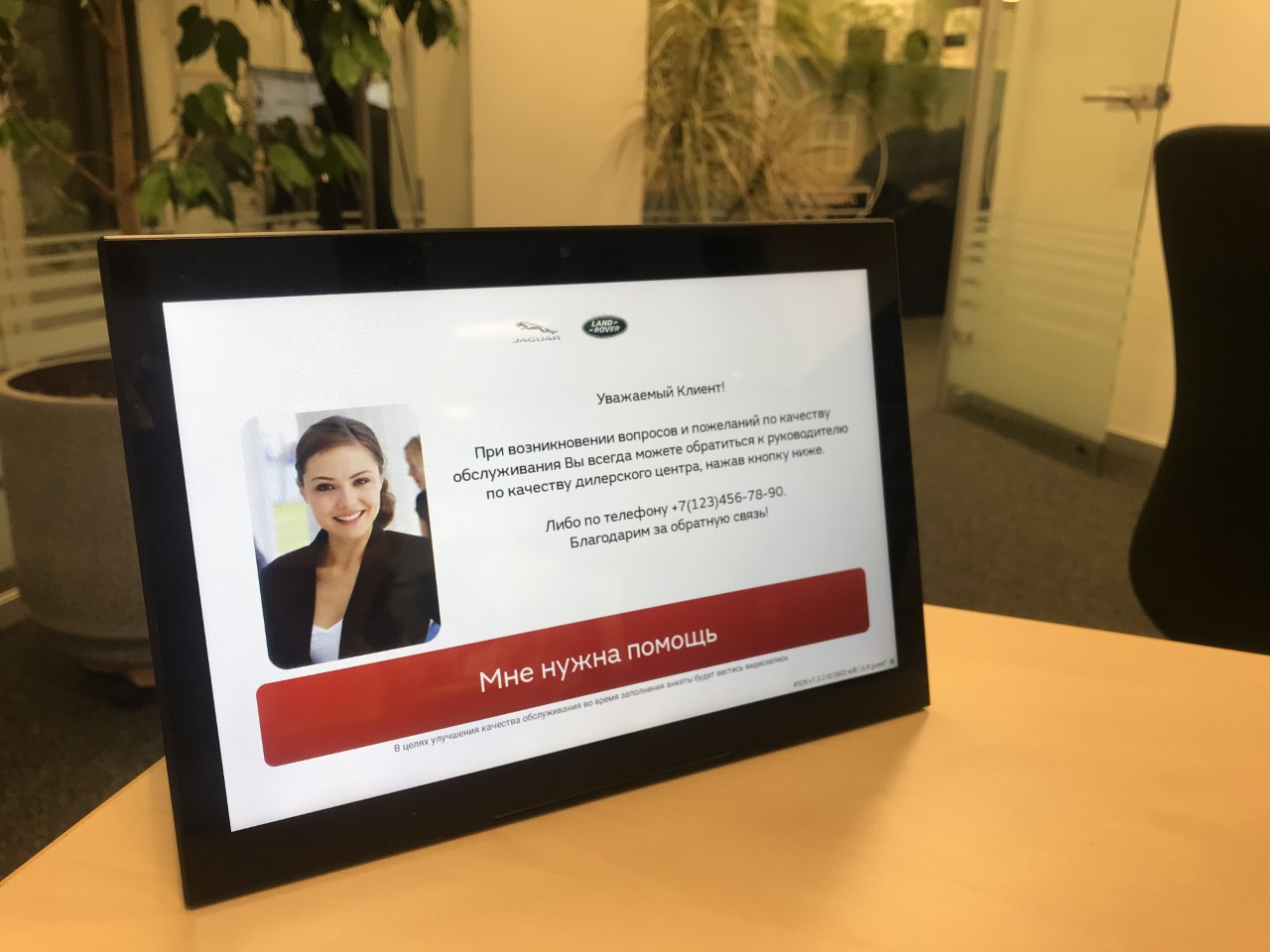 РАЗМЕЩЕНИЕ НА КАЖДОМ РАБОЧЕМ СТОЛЕ


ПРИГЛАШЕНИЕ РУКОВОДИТЕЛЯ ПО КАЧЕСТВУ (АЛЕРТ 180 СЕКУНД)

 
ОЦЕНКА РАБОТЫ СОТРУДНИКОВ (NPS)


ТЕСТИРОВАНИЕ СОТРУДНИКОВ


ПОРТАЛ ДЛЯ МОНИТОРИНГА РЕЗУЛЬТАТОВ


РАЗМЕЩЕНИЕ РЕКЛАМНОГО КОНТЕНТА
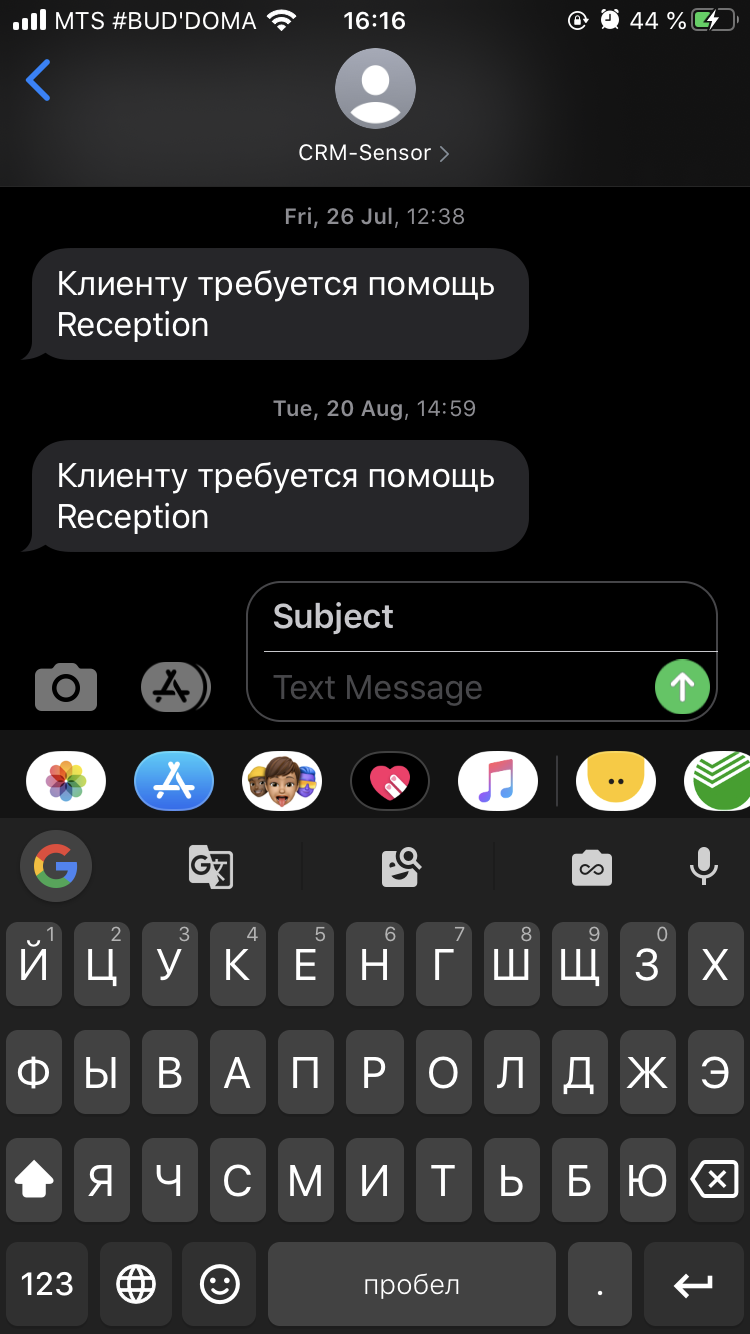 ПРОГРАММА «СТАНДАРТЫ КАЧЕСТВА»
CRM СЕНСОР
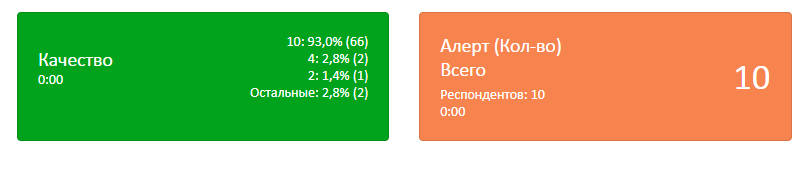 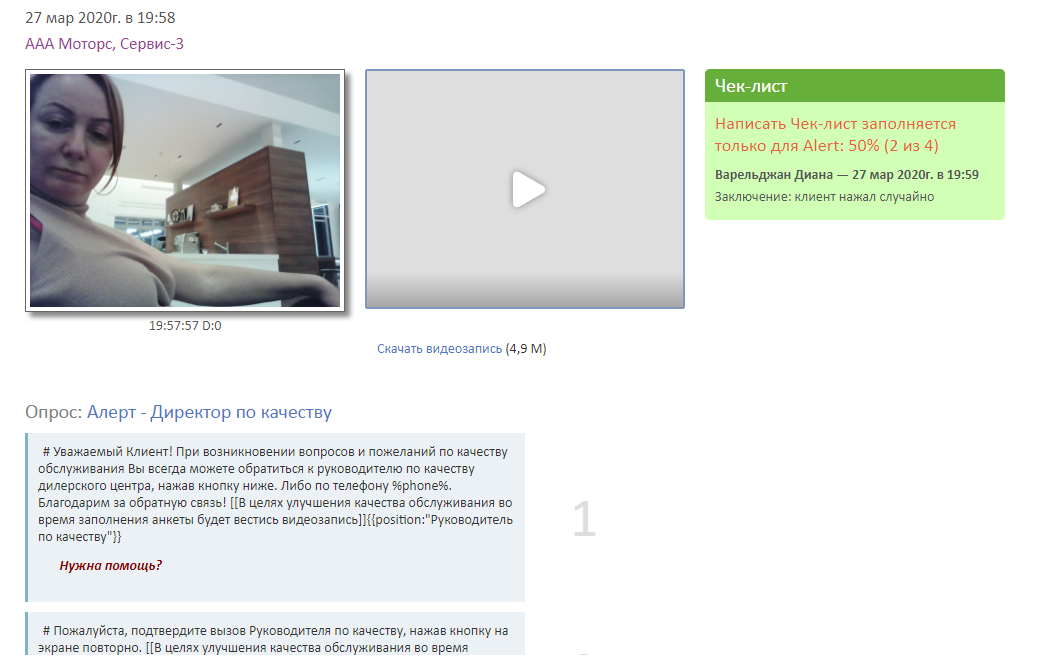 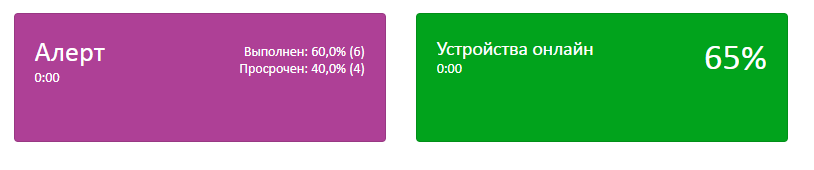 ПРОГРАММА «СТАНДАРТЫ КАЧЕСТВА»
ТАЙНЫЙ ПОКУПАТЕЛЬ «СТАНДАРТЫ ПОВЕДЕНИЯ»
ОТРАБОТКА ИНТЕРНЕТ-ЗАЯВКИ И ЖАЛОБЫ НА САЙТЕ

ТЕЛЕФОННАЯ КОММУНИКАЦИЯ

АТМОСФЕРА В ДИЛЕРСКОМ ЦЕНТРЕ
ВНЕШНИЙ ВИД СОТРУДНИКОВ

ВНИМАНИЕ И ЗАИНТЕРЕСОВАННОСТЬ ПЕРСОНАЛА
С 2018  УЧАСТИЕ РЕАЛЬНЫХ КЛИЕНТОВ БРЕНДА
15
ПРОГРАММА «СТАНДАРТЫ КАЧЕСТВА»
КОНТАКТЫ КЛИЕНТСКОЙ СЛУЖБЫ НА САЙТЕ
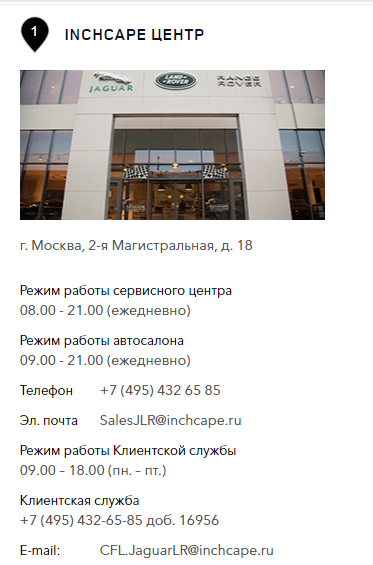 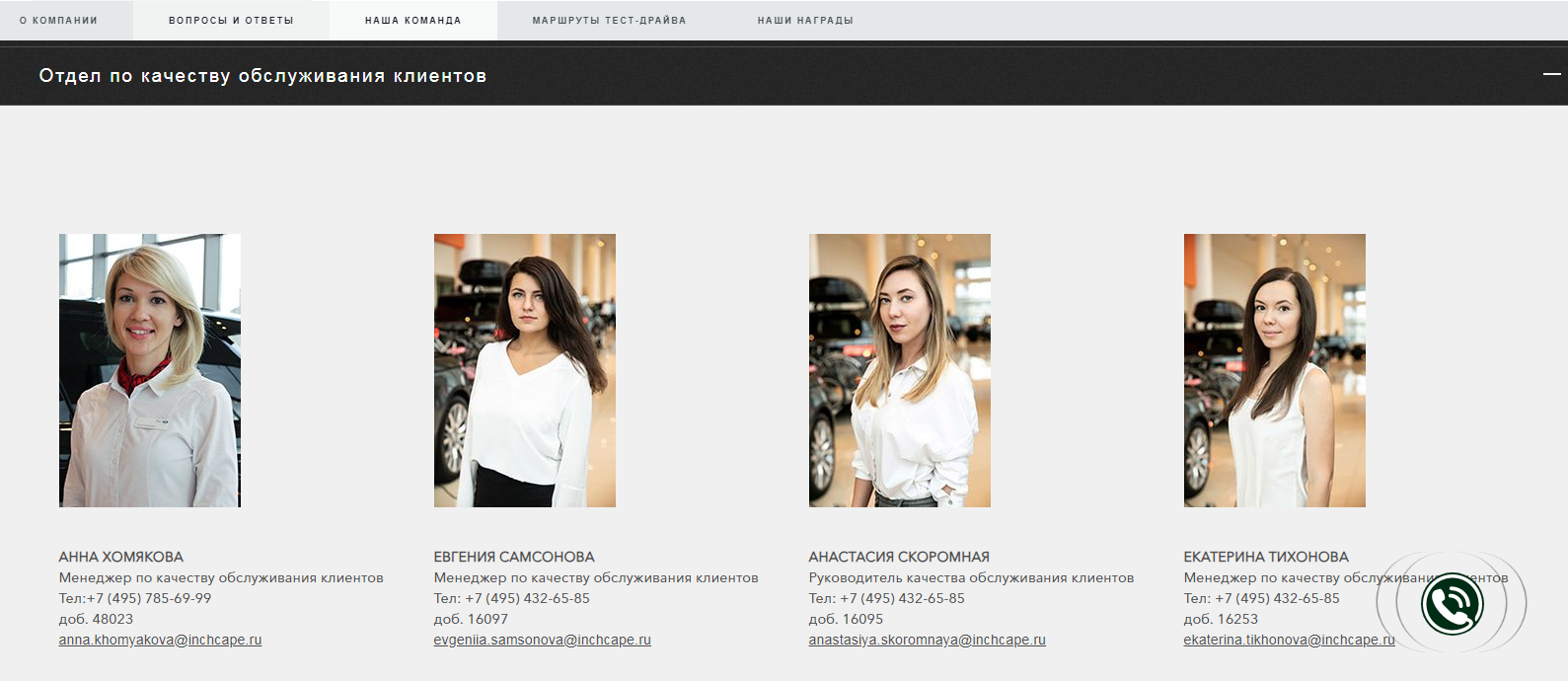 ОСНОВНЫЕ ОШИБКИ:

ОТСУТСТВИЕ КОНТАКТОВ КЛИЕНТСКОЙ СЛУЖБЫ

КОНТАКТЫ И ФОТО НЕ АКТУАЛЬНЫ

РАЗДЕЛ «НАША КОМАНДА» ОГРАНИЧЕН КОНТАКТАМИ СЕРВИС-КОНСУЛЬТАНТОВ И ПРОДАВЦОВ-КОНСУЛЬТАНТОВ

ФОРМА ОБРАТНОЙ СВЯЗИ НЕ СОДЕРЖИТ ТЕМУ «ОСТАВИТЬ ЖАЛОБУ»
16
ПРОГРАММА «СТАНДАРТЫ КАЧЕСТВА»
ТАЙНЫЙ ПОКУПАТЕЛЬ. ЖАЛОБА НА САЙТЕ
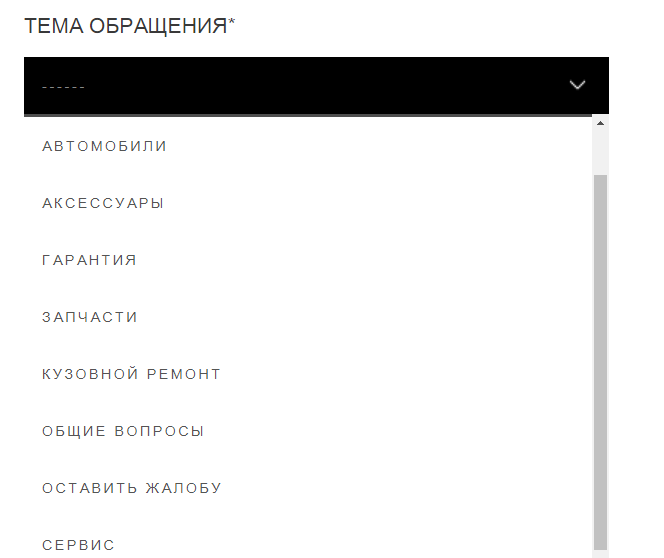 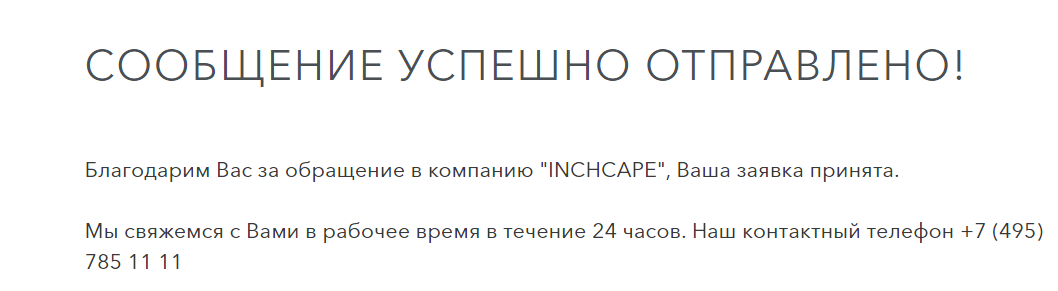 ЧТО МЫ ОБНАРУЖИЛИ?

ОБРАЩЕНИЕ ПОПАДАЕТ В ОБЩИЙ КОНТАКТ-ЦЕНТР

СОТРУДНИКИ ПОЛУЧАЮТ ТОЛЬКО КОНТАКТНЫЕ ДАННЫЕ КЛИЕНТА И НЕ ВИДЯТ СУТЬ ОБРАЩЕНИЯ

ОБРАТНЫЙ ЗВОНОК ОТ СЕРВИС-МЕНЕДЖЕРА ИЛИ РОПА, НЕ ОТ КЛИЕНТСКОЙ СЛУЖБЫ

ДУБЛИРОВАНИЕ ОБРАТНОГО ЗВОНКА РАЗНЫМИ ОТДЕЛАМИ
17
ОБЩИЕ ПРИНЦИПЫ

ОТВЕТСТВЕННОЕ ПОДРАЗДЕЛЕНИЕ – ОТДЕЛ ПО РАБОТЕ С КЛИЕНТАМИ

СРОК ОТВЕТА – НЕ БОЛЕЕ 10 ДНЕЙ

РАЗВЕРНУТЫЙ ОТВЕТ ПО СУЩЕСТВУ ЗАЯВЛЕННЫХ ТРЕБОВАНИЙ 

КОМПЛЕКСНАЯ ОЦЕНКА СИТУАЦИИ:

ПОТЕНЦИАЛЬНЫЕ РИСКИ + ЛОЯЛЬНОСТЬ КЛИЕНТА
СПЕЦИАЛИСТ ПО ЮРИДИЧЕСКОЙ ПОДДЕРЖКЕ
СБОР И АНАЛИЗ ИНФОРМАЦИИ
КОММУНИКАЦИЯ С КЛИЕНТОМ И ДИЛЕРАМИ
ПРОГРАММА «СТАНДАРТЫ КАЧЕСТВА»
КЛИЕНТ
ДИЛЕР
ЮРИДИЧЕСКАЯ ПОДДЕРЖКА
ОФИЦИАЛЬНЫЕ ПРЕТЕНЗИИ
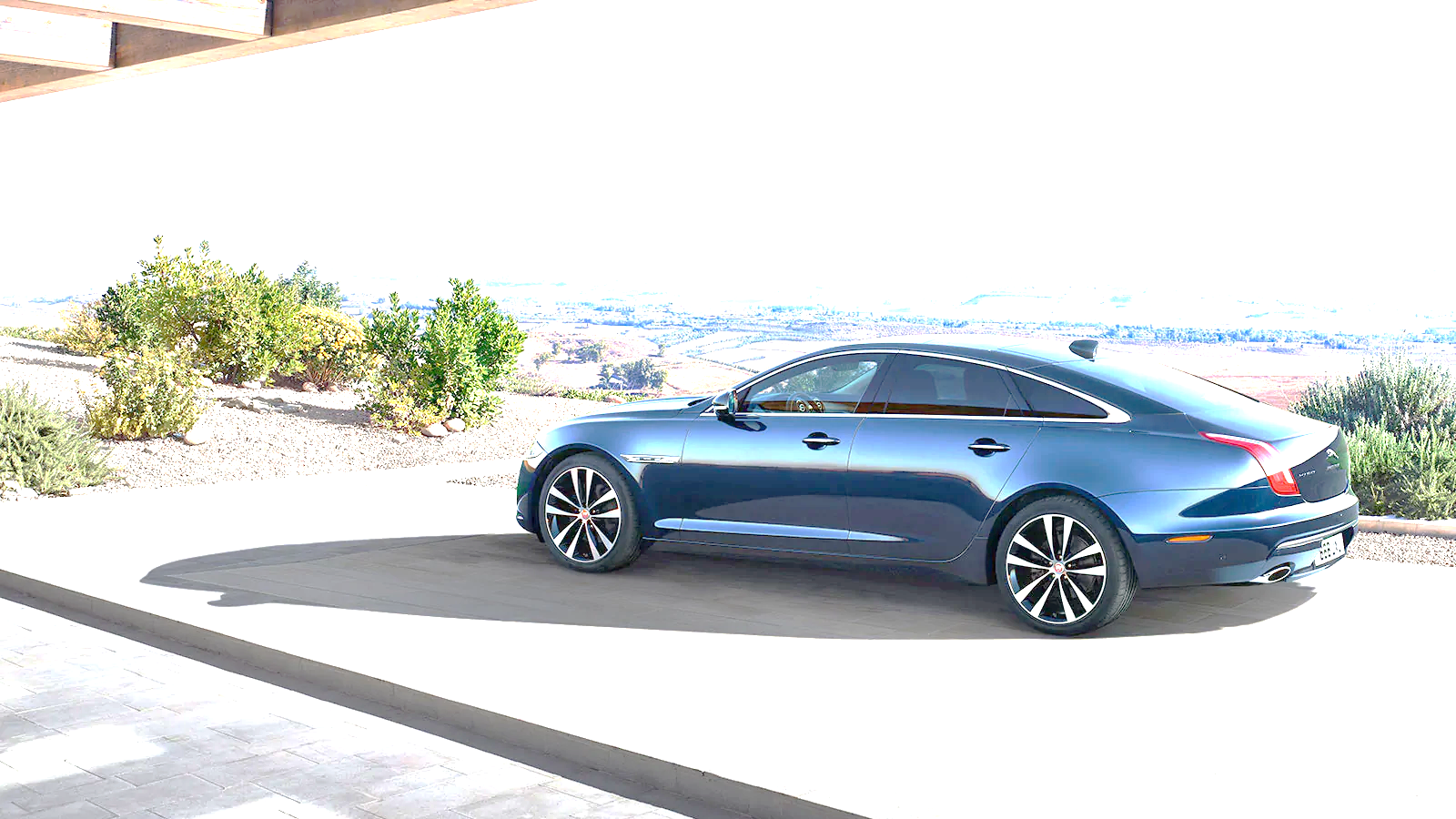 ДОКУМЕНТЫ ДЛЯ ПРЕДОСТАВЛЕНИЯ ПРЕФЕРНЕЦИЙ
УВЕДОМЛЕНИЯ В DMS ДИЛЕРОВ О РИСКАХ ВОЗВРАТА
КУРС «ЮРИДИЧЕСКИЕ ОСНОВЫ»
ШАБЛОНЫ ДОКУМЕНТОВ ПО СЕРВИСУ
ШАБЛОНЫ ДОКУМЕНТОВ ДЛЯ ОТДЕЛА ПРОДАЖ
ПРОГРАММА «СТАНДАРТЫ КАЧЕСТВА»
ЮРИДИЧЕСКАЯ ПОДДЕРЖКА
ЗАДАЧИ РУКОВОДИТЕЛЯ ПО КАЧЕСТВУ:

ВНЕДРЕНИЕ ДОКУМЕНТОВ И НАСТРОЙКИ СИСТЕМЫ 

КОНТРОЛЬ ЗА КОРРЕКТНЫМ ОФОРМЛЕНИЕМ ДОКУМЕНТОВ

СВОЕВРЕМЕННОЕ ПОДКЛЮЧЕНИЕ РУКОВОДИТЕЛЕЙ ПОДРАЗДЕЛЕНИЙ ПРИ ПОЯВЛЕНИИ РИСКОВ
РЕЗУЛЬТАТ АНАЛИЗА И ПРИЧИНЫ
РЕШЕНИЕ
ПРЕДЛОЖЕНИЯ РПК
СТАТИСТИКА
ПЛАН МЕРОПРИЯТИЙ
ПРОГРАММА «СТАНДАРТЫ КАЧЕСТВА»СОБРАНИЕ ПО КАЧЕСТВУ
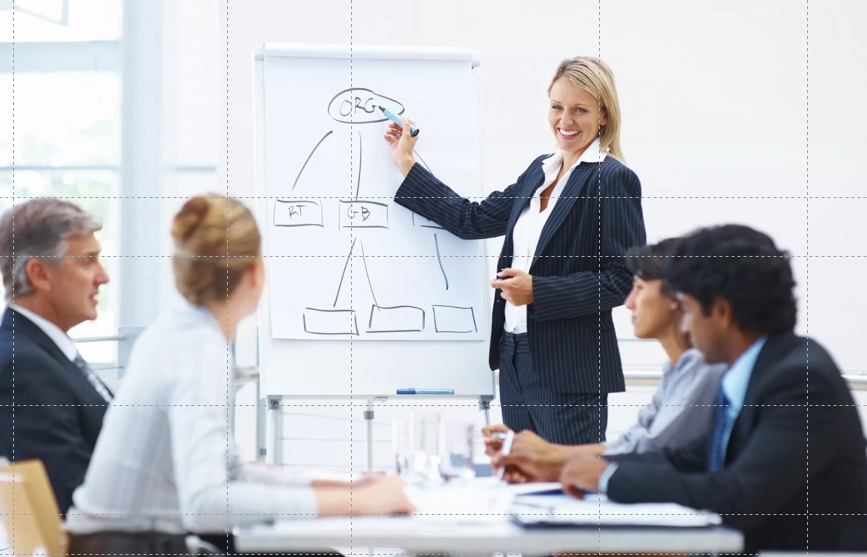 ОСНОВНЫЕ ОШИБКИ

НЕКОРРЕКТНАЯ КАТЕГОРИЗАЦИЯ ОБРАЩЕНИЙ

ОТСУТСТВИЕ КОМПЛЕКСНОГО АНАЛИЗА ОБРАЩЕНИЙ 

МЕРЫ НЕ РЕШАЮТ ОСНОВНУЮ ПРОБЛЕМУ ДЦ

ОТСУТСТВИЕ КОНТРОЛЯ ЗА ВЫПОЛНЕНИЕМ ПЛАНА И ПОСТАВЛЕННЫХ ЗАДАЧ
ВВЕДЕНИЕ В ДОЛЖНОСТЬ. ЭТАПЫ
ЗНАКОМСТВО С ПОЗИЦИЕЙ И ОСНОВНЫМИ ПРОЦЕССАМИ
САМООБУЧЕНИЕ 
ТЕСТИРОВАНИЕ
ИНДИВИДУАЛЬНЫЙ ПЛАН РАЗВИТИЯ

 ПРОБЛЕМАТИКА
ТЕКУЧКА
КВАЛИФИКАЦИЯ ПЕРСОНАЛА
НЕ ОБОЗНАЧЕНЫ ЗАДАЧИ И ЦЕЛИ НА ЭТАПЕ ПОДБОРА
ОТСУТСТВИЕ ПРОЦЕССА НАСТАВНИЧЕСТВА ВНУТРИ ДЦ
ОТСУТСТВИЕ КОНТРОЛЯ

ПЛАНЫ
СЕРТИФИКАЦИЯ РУКОВОДИТЕЛЕЙ ПО КАЧЕСТВУ
ПРОГРАММА «СТАНДАРТЫ КАЧЕСТВА»
СИСТЕМА ОБУЧЕНИЯ
Онлайн курсы
Академия JLR
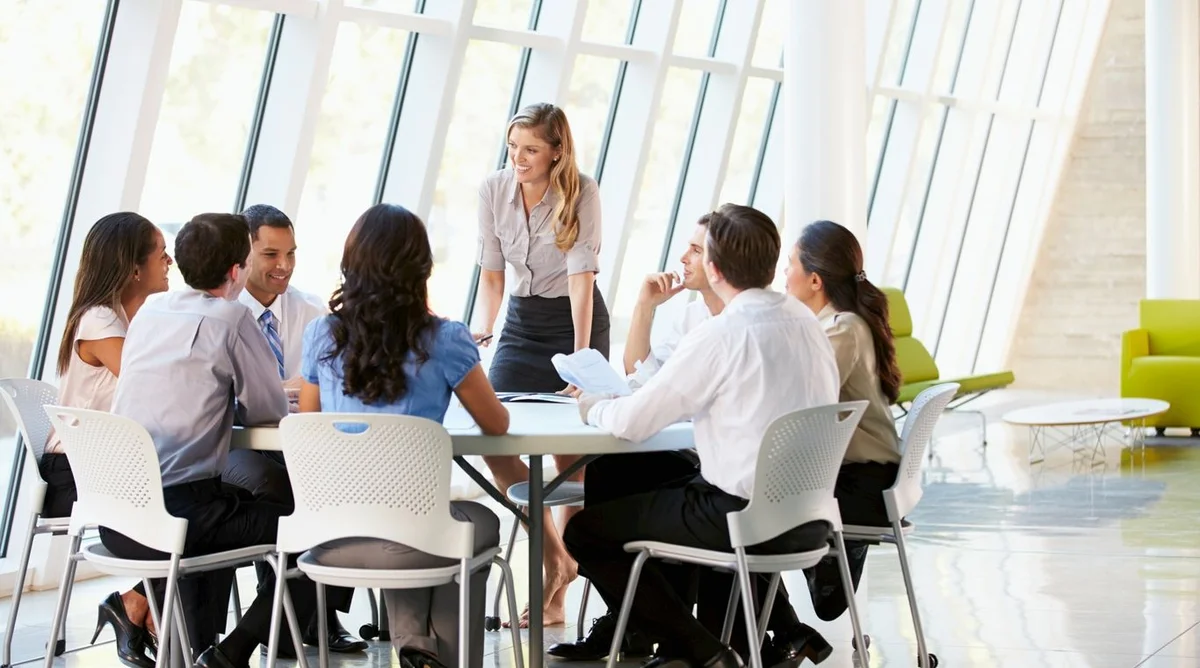 Введение в должность
21
ПРОГРАММА «СТАНДАРТЫ КАЧЕСТВА»
СИСТЕМА ОЦЕНКИ
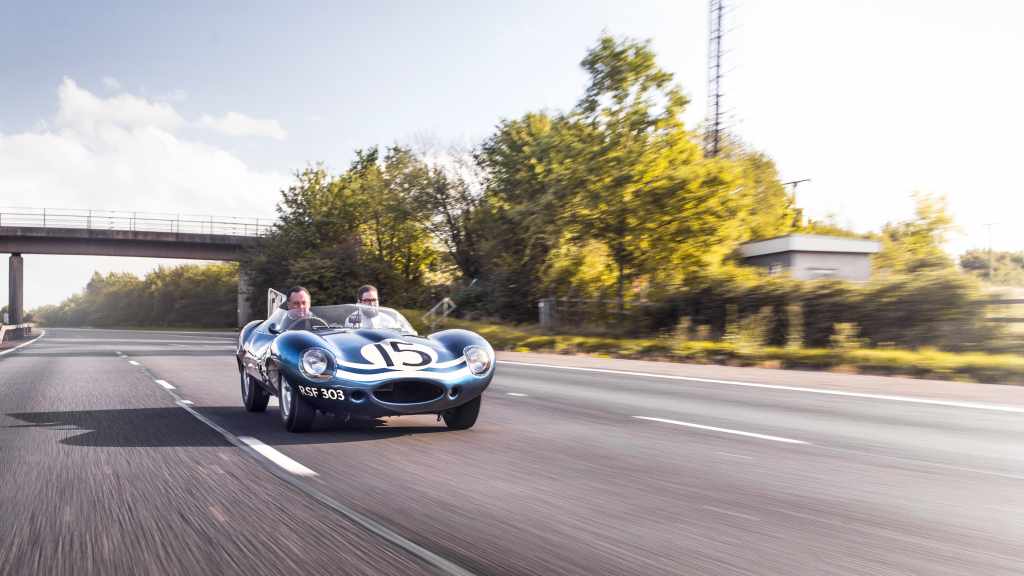 ПРОЦЕССЫ
ПЕРСОНАЛ
СИСТЕМЫ
РАЗРАБОТАНЫ КРИТЕРИИ ОЦЕНКИ

ПРОВЕРКА СООТВЕТСТВИЯ

ИНДИВИДУАЛЬНЫЕ РЕКОМЕНДАЦИИ И ПЛАНЫ РАЗВИТИЯ

ФИНАЛЬНЫЙ РЕЙТИНГ
22
ПРОГРАММА «СТАНДАРТЫ КАЧЕСТВА»
КРУГЛЫЕ СТОЛЫ КЛИЕНТСКИХ СЛУЖБ
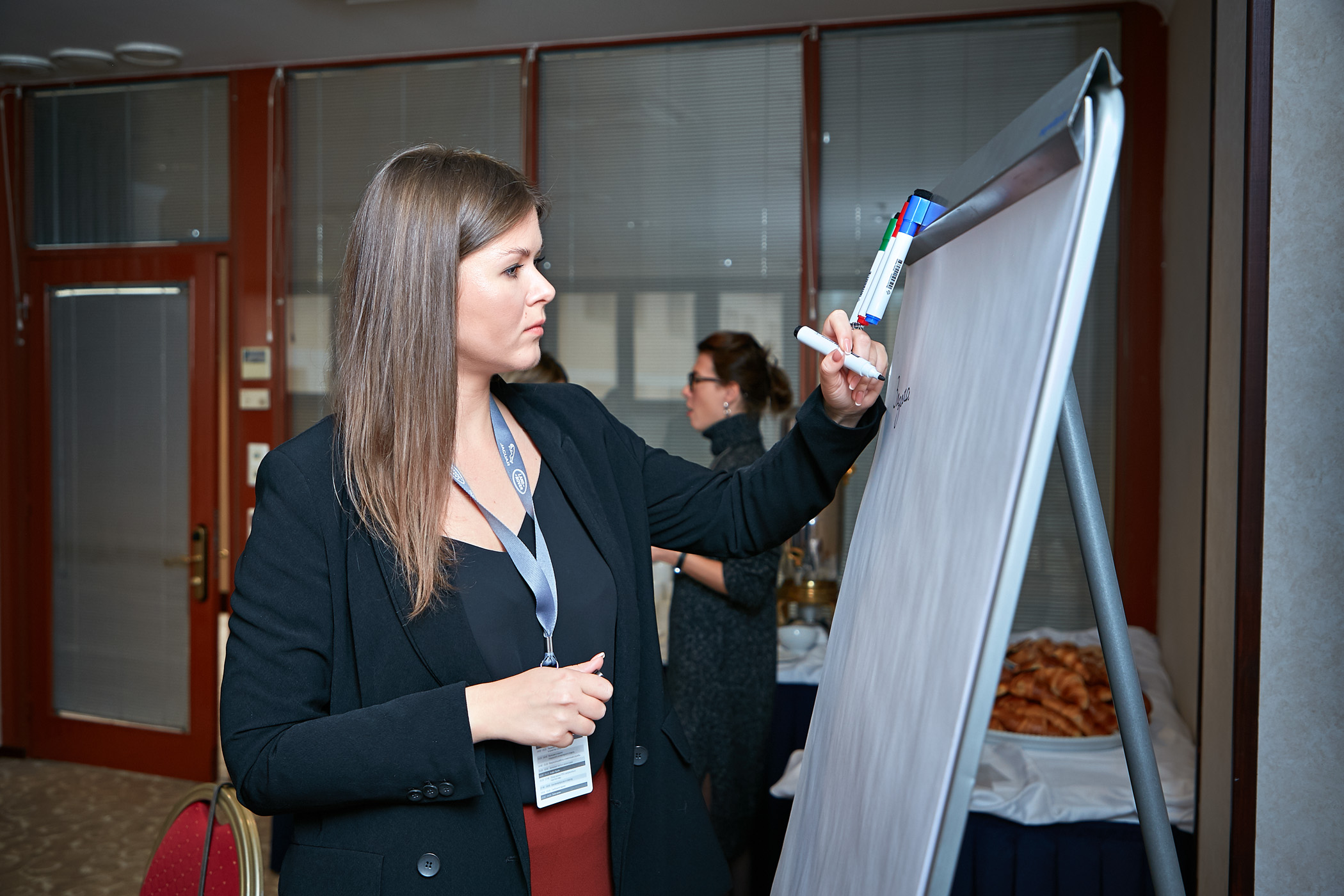 РЕГУЛЯРНЫЕ ВСТРЕЧИ
ПРЕЗЕНТАЦИЯ РЕЗУЛЬТАТОВ 
БИЗНЕС-ИГРЫ
ОБСУЖДЕНИЕ ОТКРЫТЫХ ВОПРОСОВ
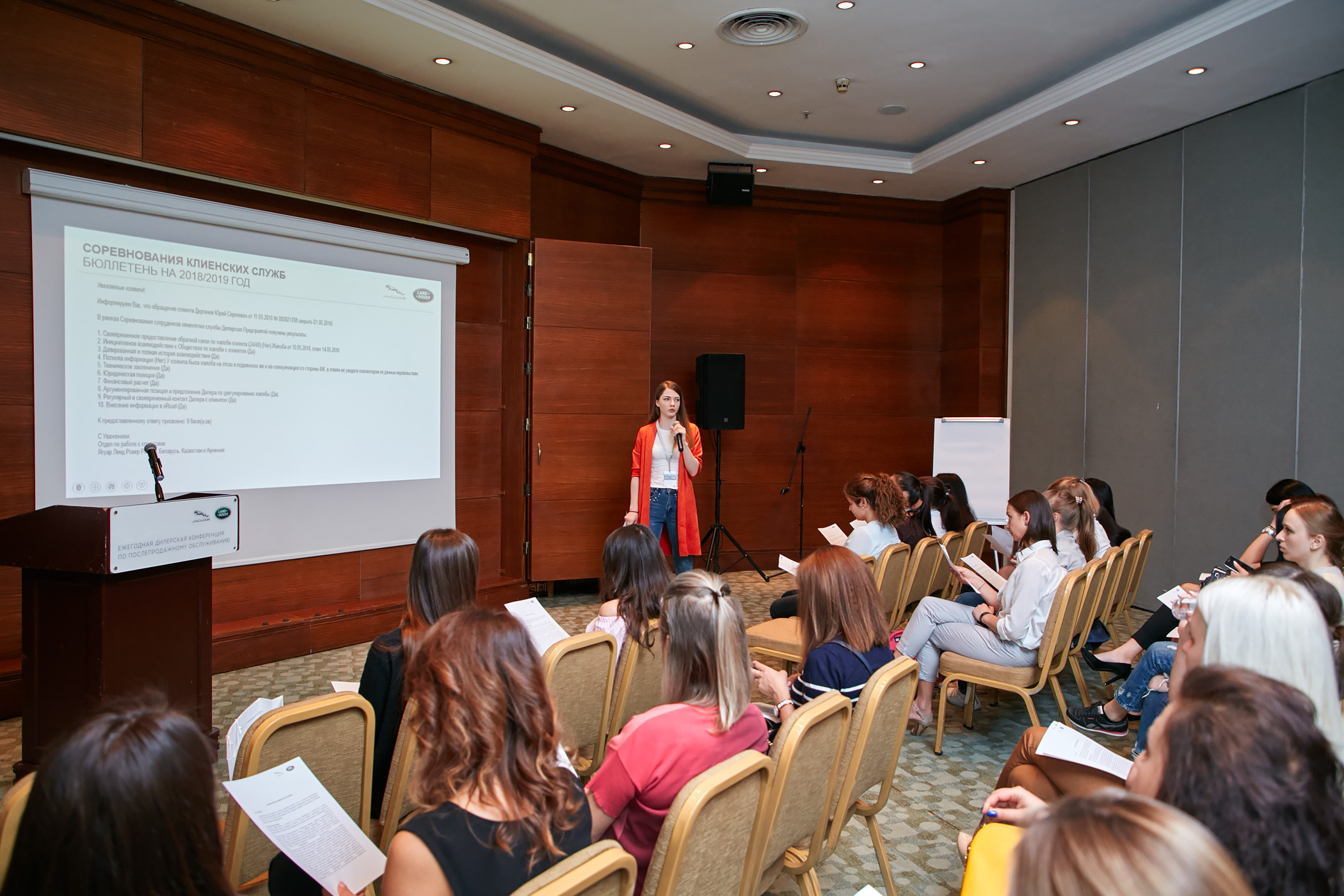 23
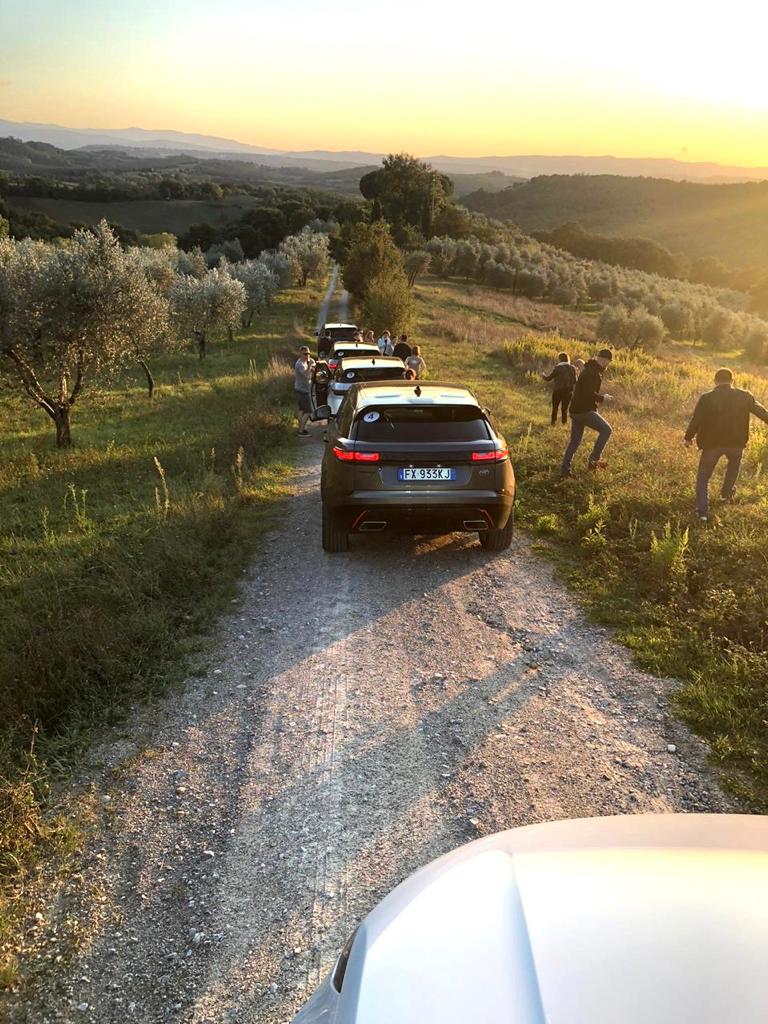 ПРОГРАММА «СТАНДАРТЫ КАЧЕСТВА»
СОРЕВНОВАНИЕ КЛИЕНТСКИХ СЛУЖБ
ЕЖЕГОДНОЕ СОРЕВНОВАНИЕ РУКОВОДИТЕЛЕЙ ПО КАЧЕСТВУ

3 ГРУППЫ УЧАСТНИКОВ

ЕЖЕКВАРТАЛЬНАЯ ОЦЕНКА КЛЮЧЕВЫХ ПОКАЗАТЕЛЕЙ

МОТИВАЦИОННАЯ ПОЕЗДКА
ПРИЗЫ
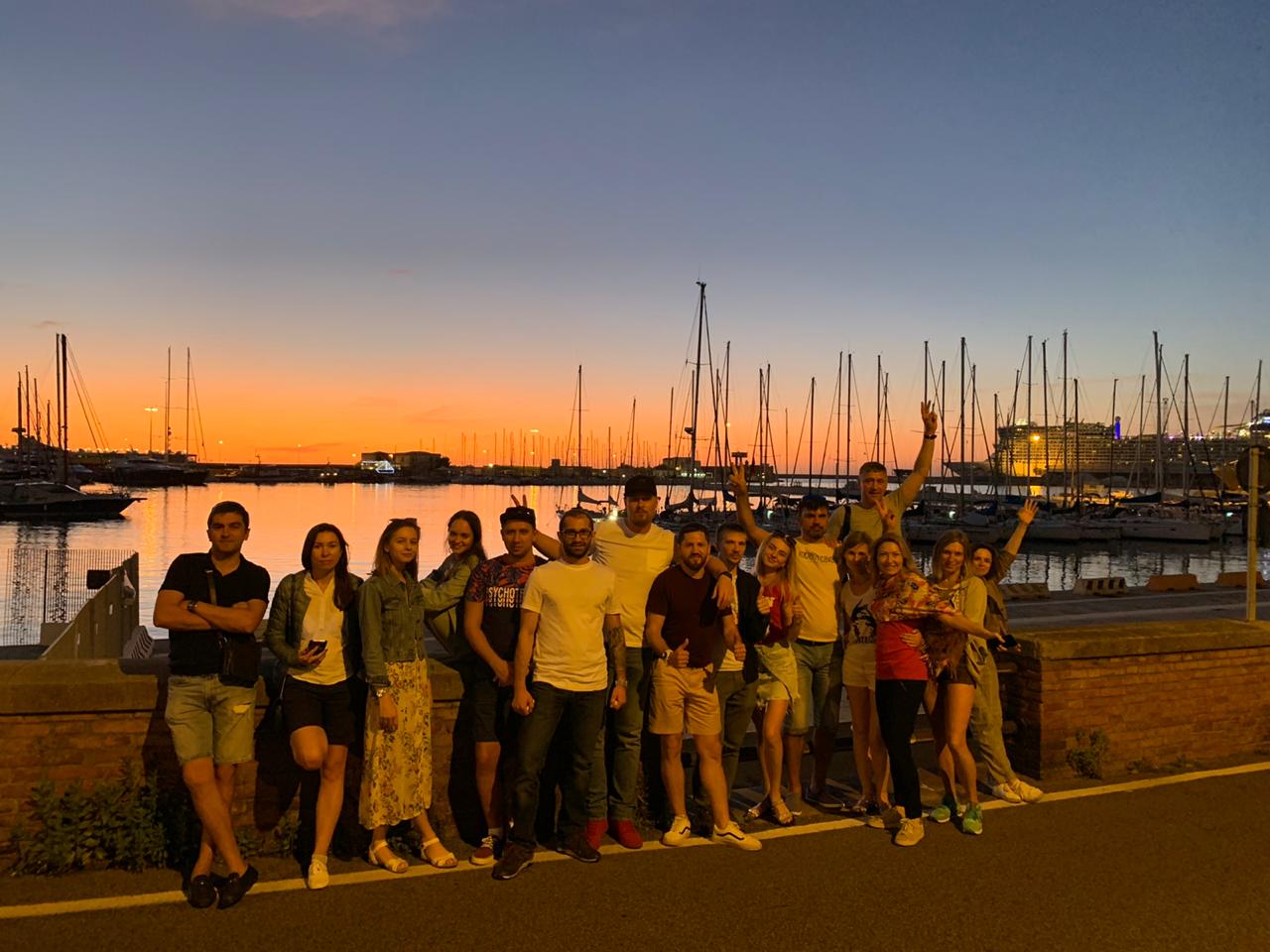 24
ПРОГРАММА «СТАНДАРТЫ КАЧЕСТВА»УДОВЛЕТВОРЕННОСТЬ КЛИЕНТОВ JAGUAR LAND ROVER
Customer Experience Insight Programme (CEIP) программа изучения впечатлений клиентов

получениЕ индивидуальной обратной связи от каждого клиента ПО EMAIL
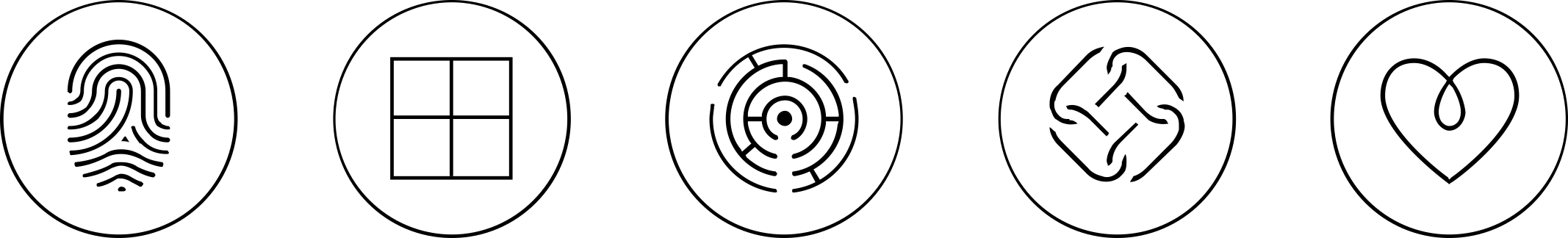 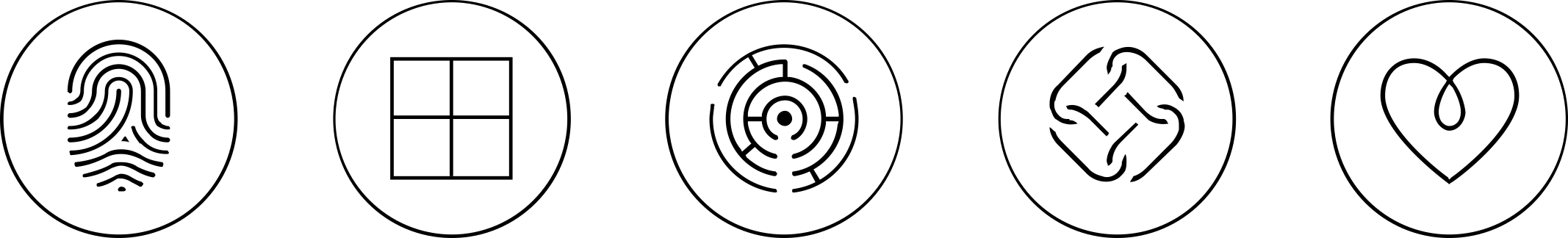 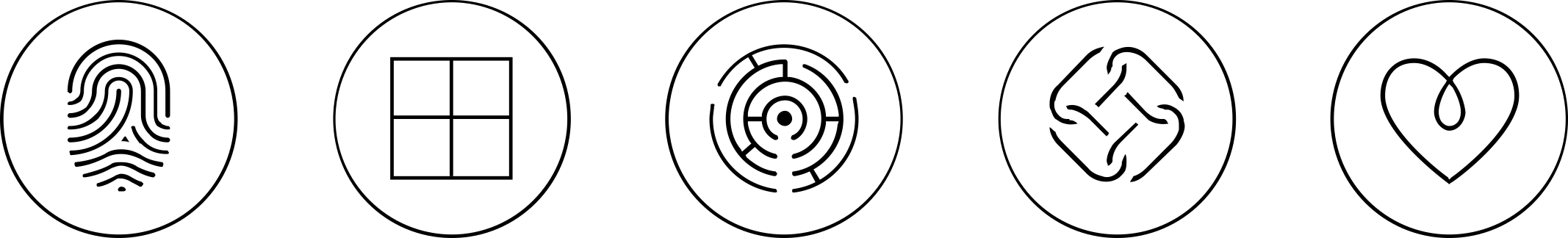 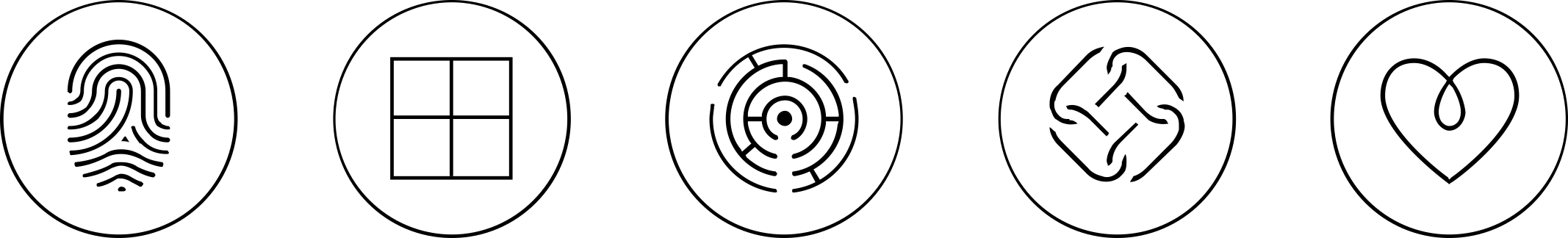 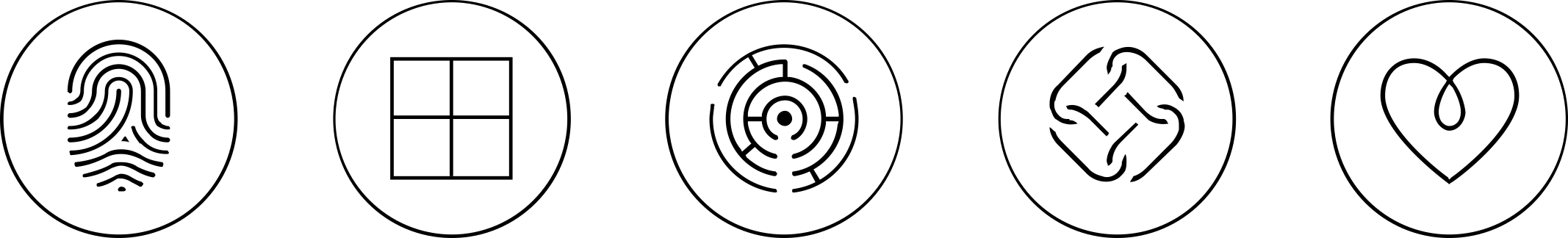 СПАСИБО
Анастасия Шаповалова
Руководитель отдела по работе с клиентами
M	+7(903)6177851
ashapov1@jaguarlandrover.com
26
[Speaker Notes: Names – JLR EMERIC SEMI BOLD 12pt 
Body copy – JLR Emeric ExtraLight 12pt – sentence case]